Inspectoratul Școlar Județean BacăuGHID PENTRU PĂRINȚI-Responsabilitate alături de școală și comunitate-
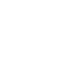 Intensificarea fenomenelor de bullying și violență                                în școli
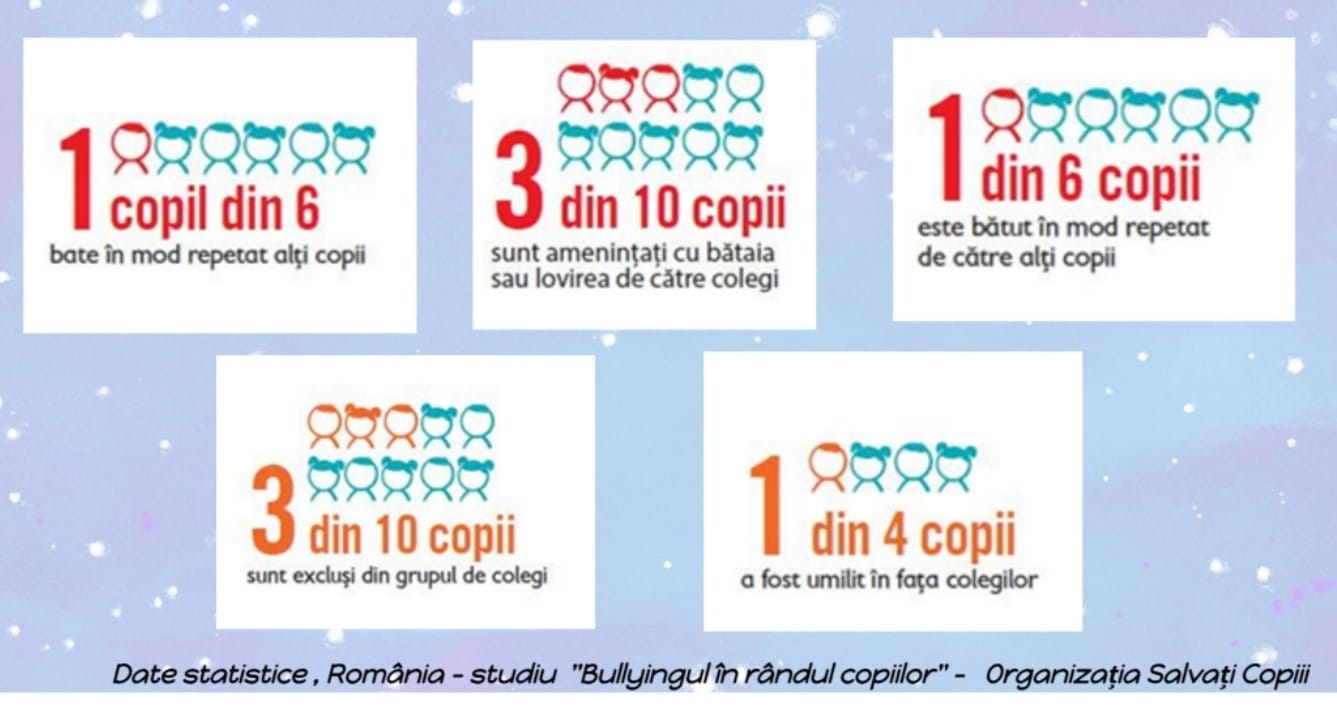 2
Cadrul legislativ
-Legea Educației Naționale nr. 1/2011 , cu modificările și completările ulterioare
-OME nr. 4183/04.07.2022 privind aprobarea Regulamentului-cadru de organizare şi funcționare a unităților de învățământ preuniversitar
-OMEN nr. 1409/2007 privind aprobarea Strategiei pentru reducerea fenomenului de violență în unitățile de învățământ preuniversitar, cu modificările şi completările ulterioare
-OMENCS nr. 4742/2016 pentru aprobarea Statutului elevului, corelat cu prevederile Legii nr. 272/2004 privind protecția şi promovarea drepturilor copilului, republicată, cu modificările şi completările ulterioare 
-HG nr. 49/2011 pentru aprobarea Metodologiei-cadru privind prevenirea şi intervenția în echipă multidisciplinară şi în rețea în situațiile de violență asupra copilului şi de violență în familie
-OMEC nr. 4343/27.05.2020 privind aprobarea Normelor metodologice de aplicare a prevederilor art. 7 alin. 1^1, art. 56^1 și ale pct. 6^1 din Anexa la Legea Educației Naționale nr. 1/2011, privind violența psihologică–bullying
-Strategia ISJ Bacău nr. 954/8.02.2023 pentru reducerea fenomenului de bullying și violență în unitățile de învățământ din județul Bacău
3
IȘJ Bacău
			   *STRATEGIA PENTRU REDUCEREA FENOMENULUI 			    DE BULLYING ȘI VIOLENȚĂ ÎN UNITĂȚILE DE                      DE ÎNVĂȚĂMÂNT DIN JUDEȚUL BACĂU
			   *PROCEDURA OPERAȚIONALĂ PRIVIND 				    IMPLEMENTAREA STRATEGIEI 

		     ȘCOLI
			    *GRUPUL DE ACȚIUNE ANTI-BULLYING 				     (format din director, consilier şcolar, trei 				      cadre didactice, doi sau mai mulţi reprezentanţi 			      ai elevilor, un reprezentant al părinţilor, 				      reprezentanţi ai autOrității locale)
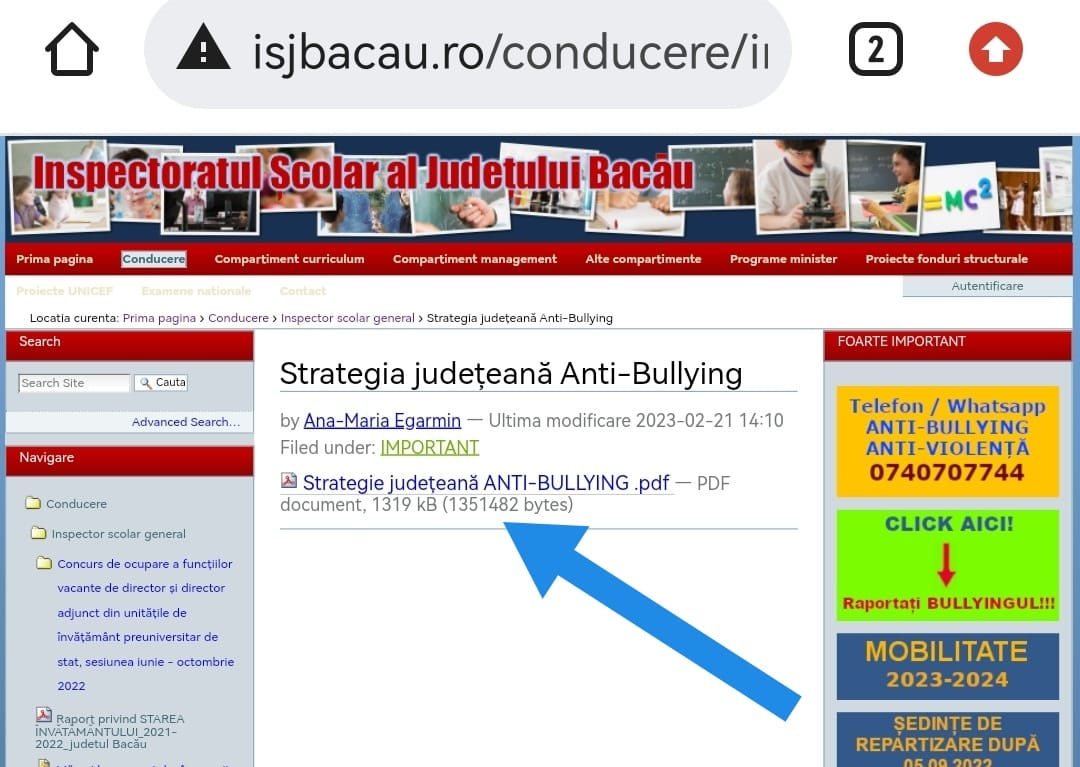 4
PĂRINTELE ÎN RELAȚIE CU ȘCOALA
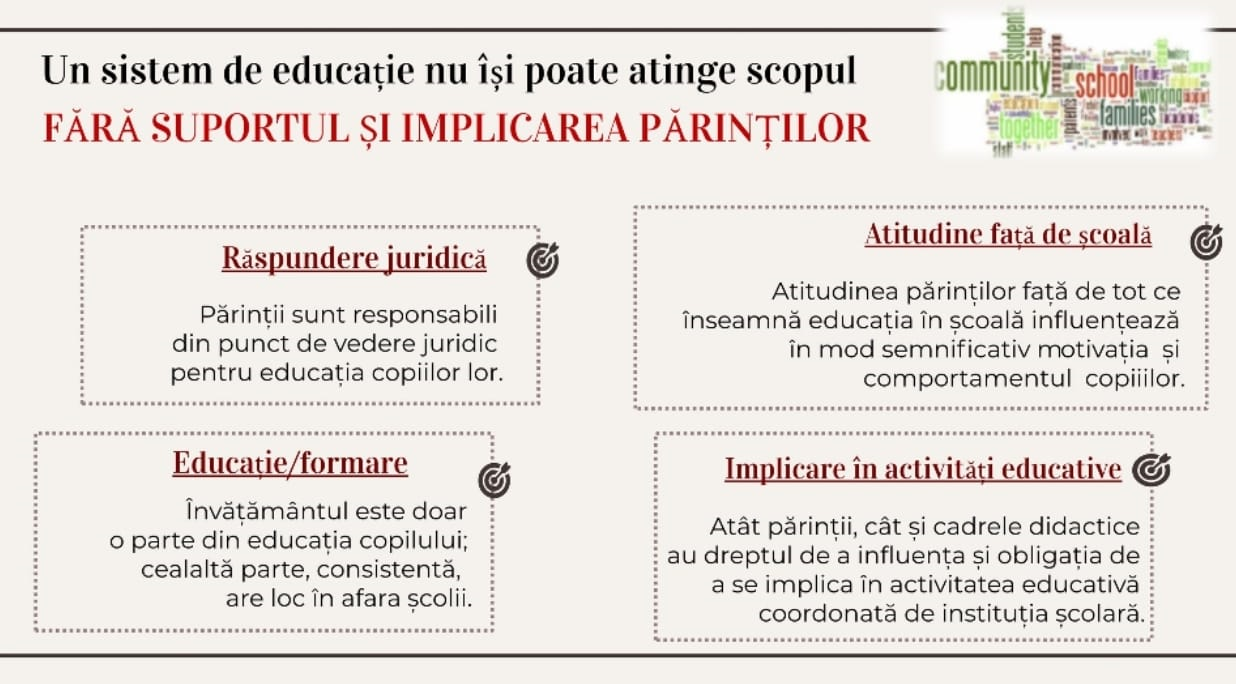 5
ACȚIUNI COMUNE: 	Instituția Prefectului-județul Bacău                	Inspectoratul Școlar Județean Bacău	Inspectoratul de Poliție Județean Bacău	Inspectoratul Județean de Jandarmi Bacău
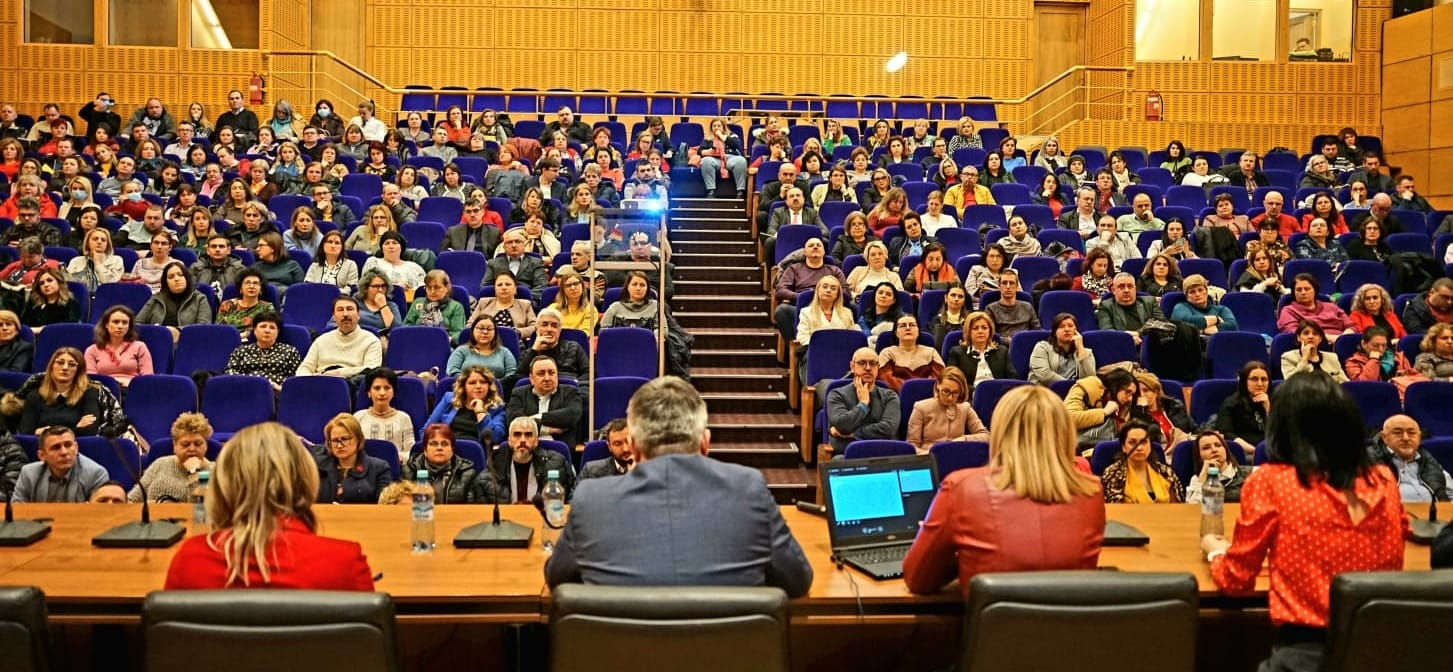 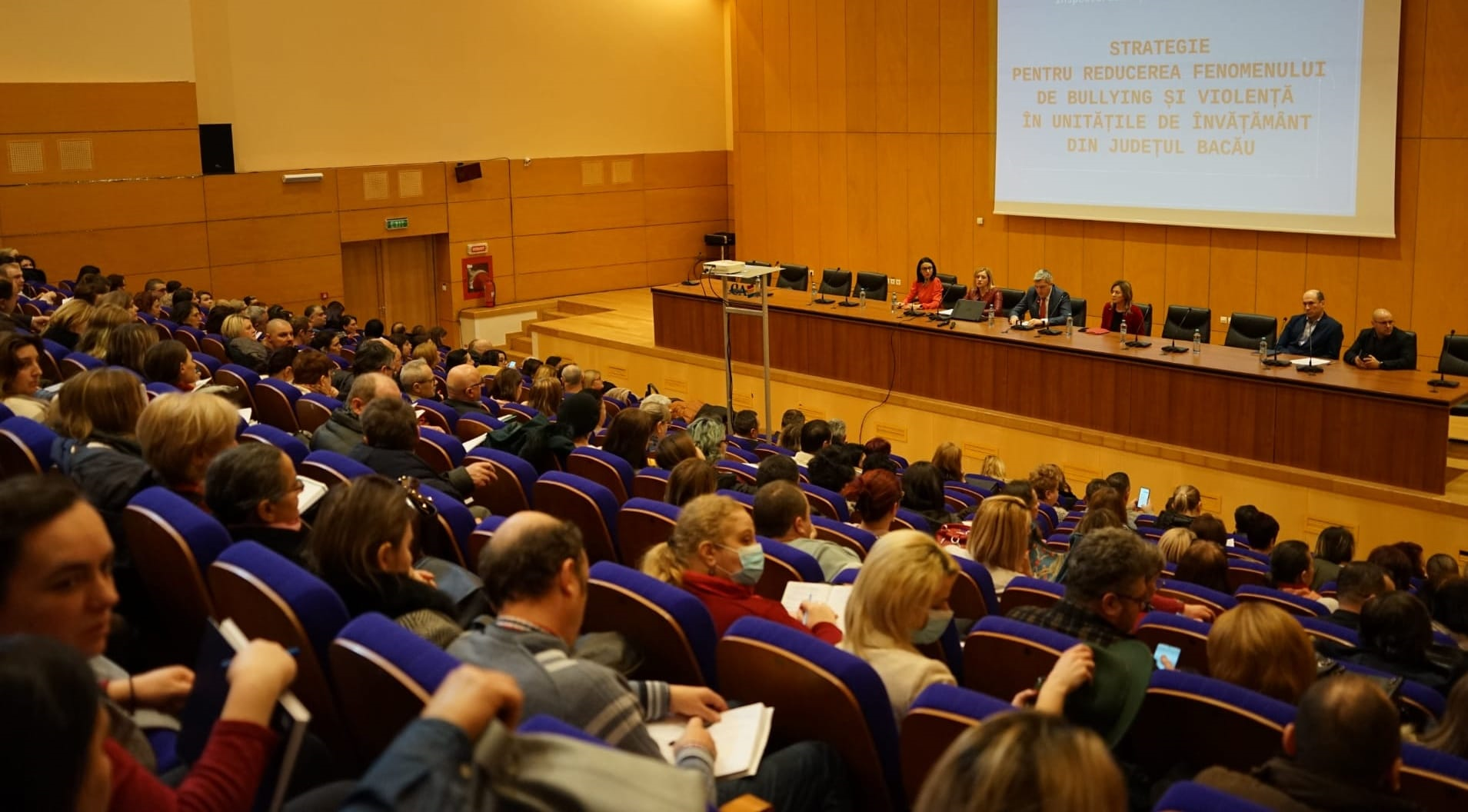 *Ședință cu                                                                                         			    directorii                                                                                                           			    de școli



*Suplimentarea forțelor de ordine în zone cu incidență     criminogenă pentru o bună monitorizare a acestora și o  	intervenție promptă, la nevoie
6
ACȚIUNI COMUNE: 	Instituția Prefectului-județul Bacău                	Inspectoratul Școlar Județean Bacău	Inspectoratul de Poliție Județean Bacău	Inspectoratul Județean de Jandarmi Bacău
*Operaționalizarea,pe site-ul ISJ Bacău,                                                a BUTONULUI și a TELEFONULUI ANTI-BULLYING                                0740707744,cu un cont WhatsApp integrat)


			   *Semnalarea cazurilor grave către 				     instituțiile abilitate (IPJ, DGASPC)
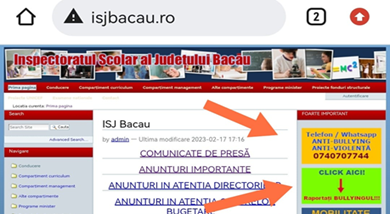 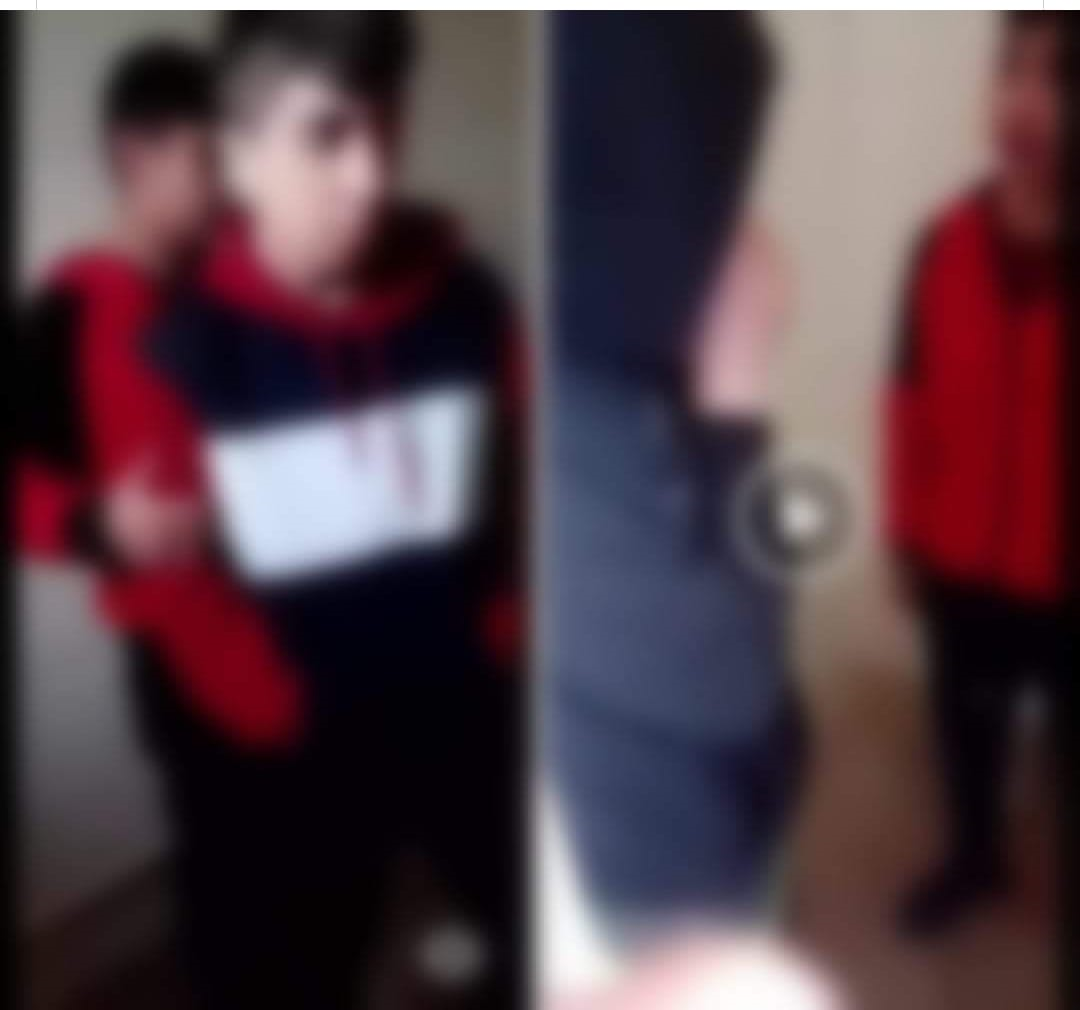 7
RAPORTARE BULLYING 							Se respectă  								confidențialitatea  							datelor!IMPORTANT:Informațiile trebuie să fie                                                                    reale, concrete!
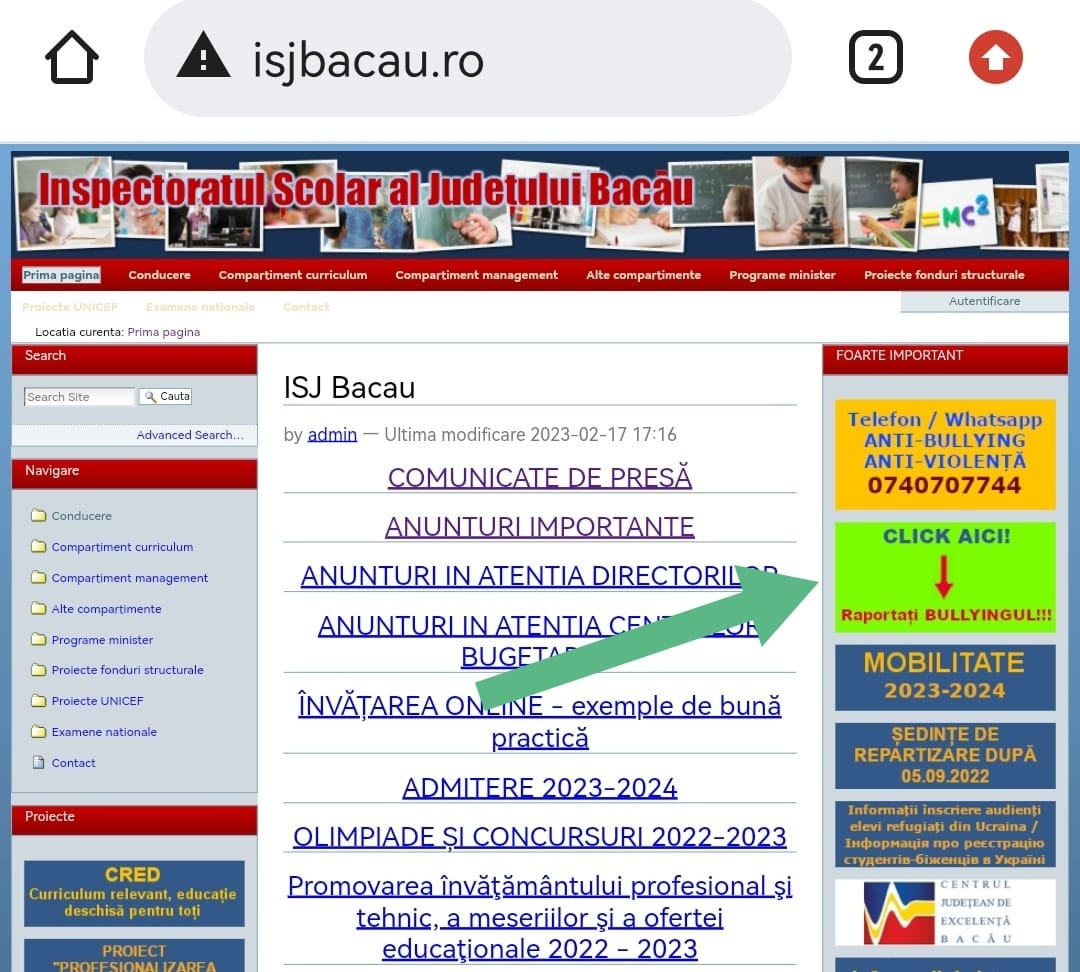 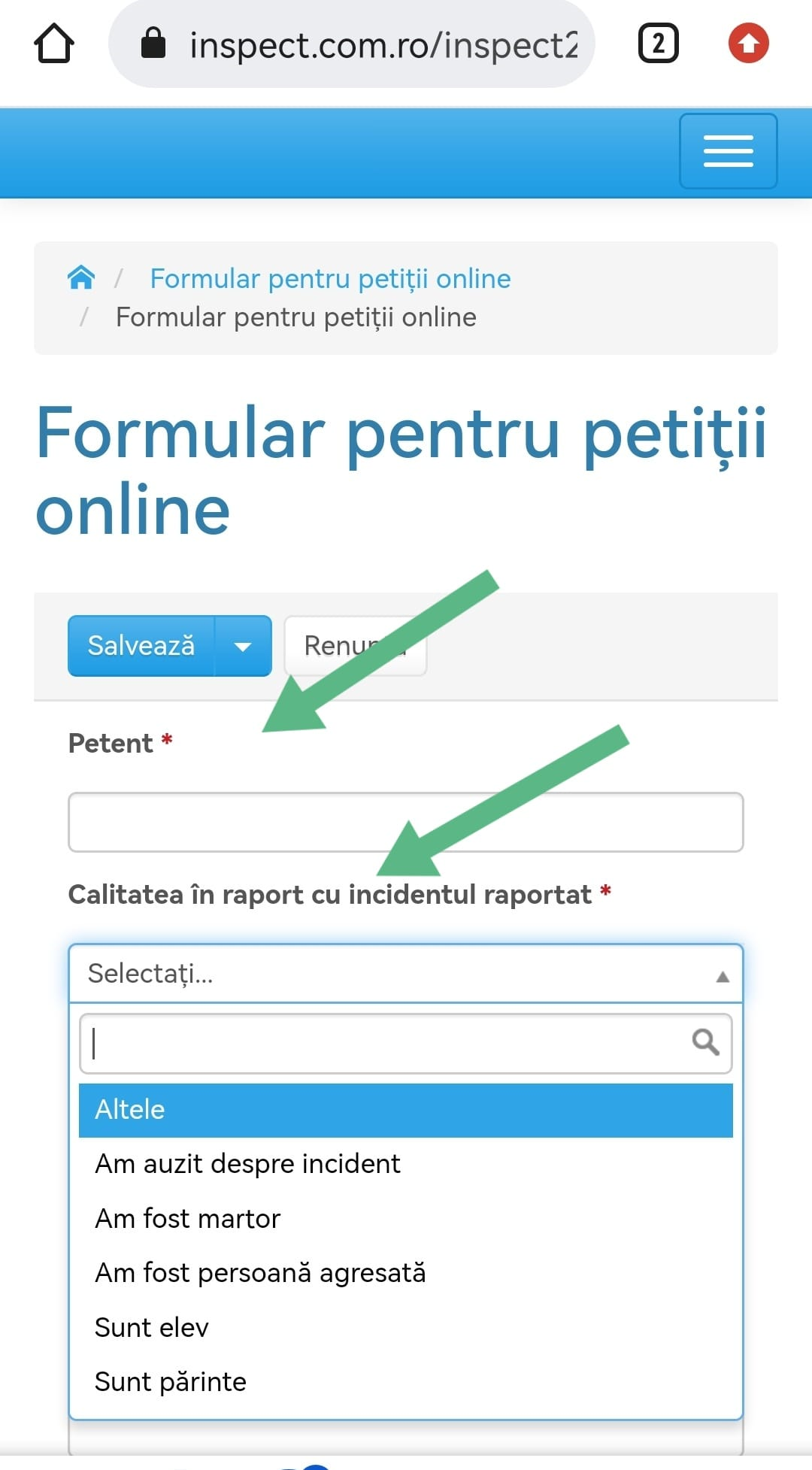 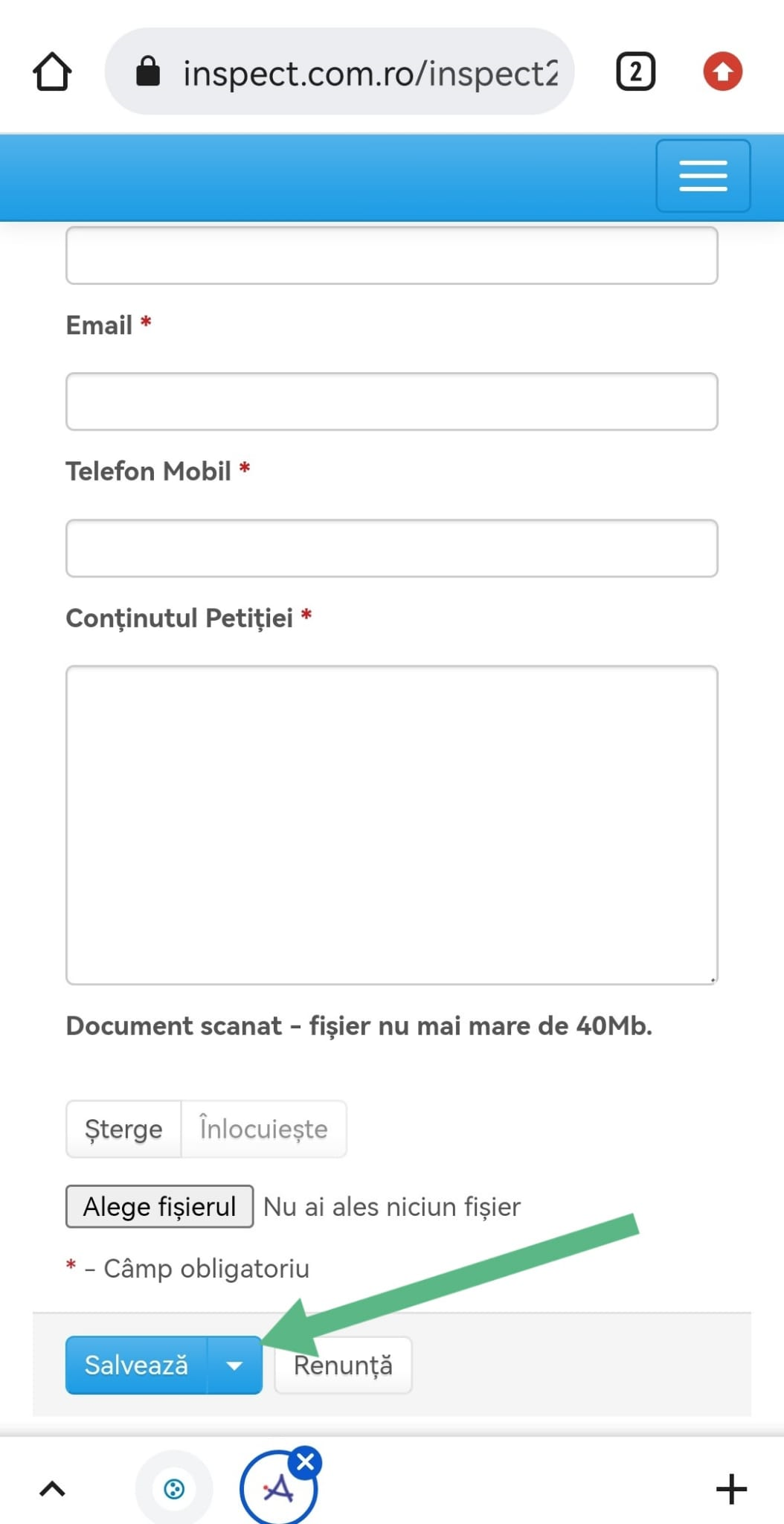 1
2
3
8
STATISTICĂ RAPORTĂRI BULLYING
  (6 februarie -15 martie 2023)


     Total sesizări: 31  (4 nu vizează situații de bullying/violență)
Modul de semnalare: 	Buton bullying: 16
			Registratura ISJ: 15
			Telefon: 3 (trimise și pe buton)
     Total sesizări bullying/violență: 27 
		Petiții: 17
		Informări ale unităților de învățământ: 10
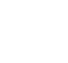 9
Un sistem de educație nu-și atinge scopul         fără conlucrare!... cadre didactice, părinți, autorități, elevi...cu toții, împreună!
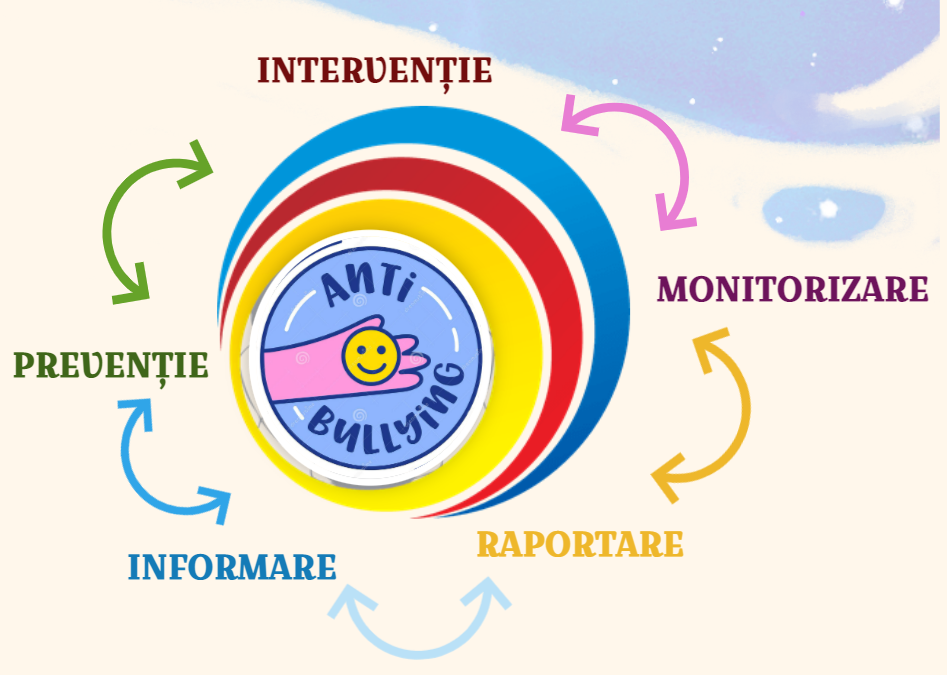 10